CSPA (SERV) in practice
Using the JDemetra+ web service for seasonal adjustment 
at DESTATIS
Pierre Peyronnel
Simon Rothmeier
( pierre.peyronnel@ec.europa.eu )
( simon.rothmeier@destatis.de )
Icon-Source: https://thenounproject.com/
What is the TSS?
JDemetra+
Webservice
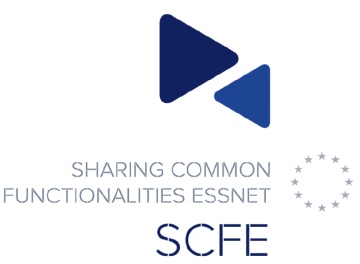 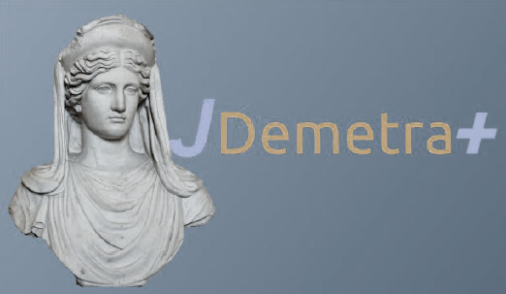 JDemetra+
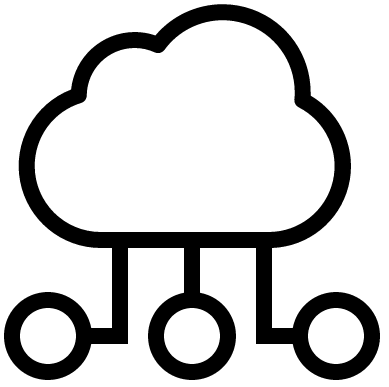 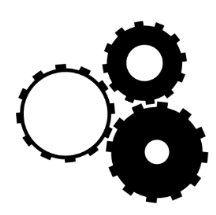 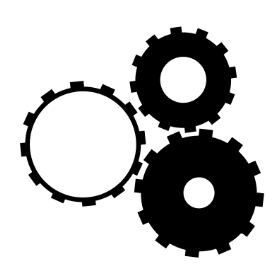 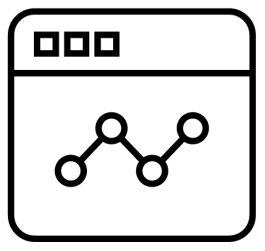 „Let me help you with that!“
X13 Arima
Methodological Component
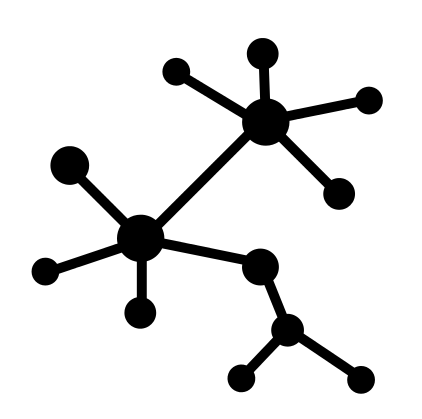 „I need to perform X13 Arima!“
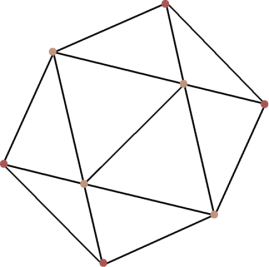 Request
Response
Network
[Speaker Notes: > JDemetra+ is a rich client application developed by the national Bank of Belgium, the National Bank of Germany and Eurostat
> The application comprises two main components: the Graphical User Interface and the computational core. Obviously those two need to interact with each other.
> In order to create a JDemetra+ Webservice, the core is extracted and wrapped into a web-interface which enables to utilize several functions of JDemetra+ via standardized network-requests (Example: Seasonal Adjustment using X13 Arima)
Within your business process, you may encounter a specific component or process which needs to perform X13 Arima, so exactly what is offered as a function by the webservice.
So your component sends out a processing request via the network, including the data and processing details
After the webservice processed the data accordingly, he sends back a response to the component containing the calculated results.]
How it is used at DESTATIS
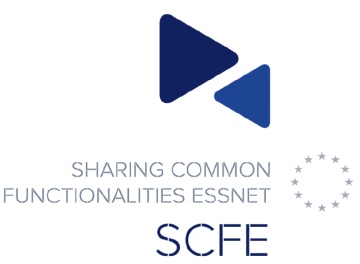 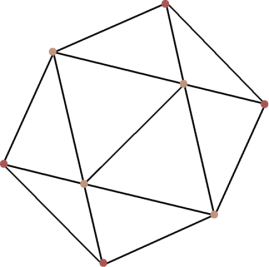 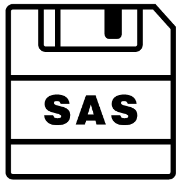 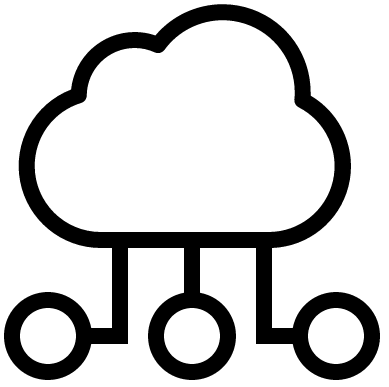 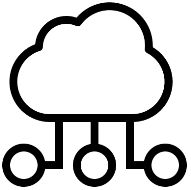 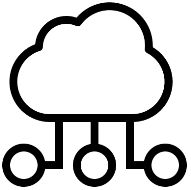 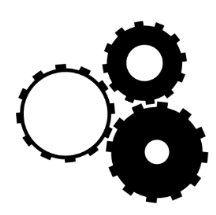 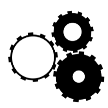 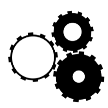 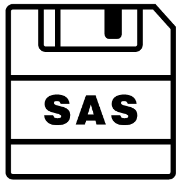 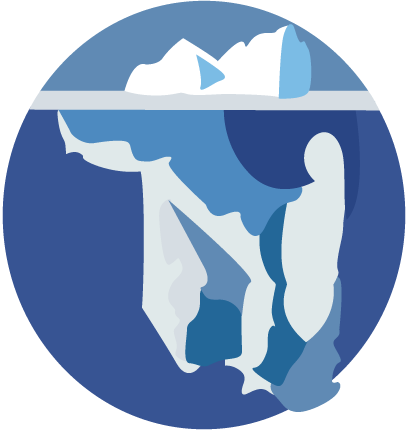 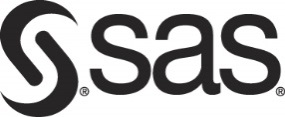 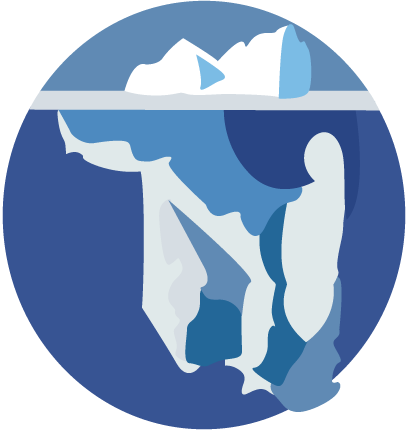 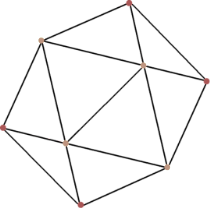 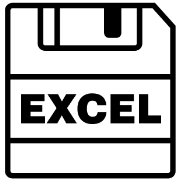 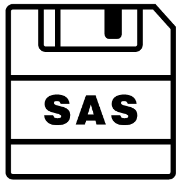 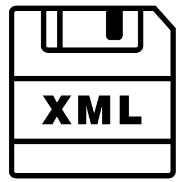 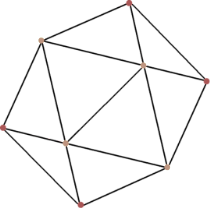 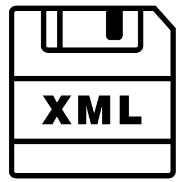 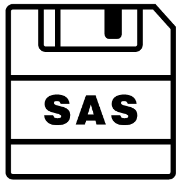 © Image: Wikisource Logo
[Speaker Notes: At DESTATIS, the Webservice will be used in a first scenario to replace the old US census libraries for X12 Arima seasonal adjustment.
The goal is to implement the Webservice straight into the current SAS-based workflow of the methodology department in order to create a smooth transition
So the component in this case would be a SAS macro i.e. a collection of SAS routines and code, utilizing the Webservice. The current version of this workflow solely handles SAS datafiles, thus the request and response would also be expected to be in this data format.
But once again using the image of an iceberg, there is more than meets the eye. The webservice by default will not accept SAS datasets nor will it produce them as a response.
Thus underneath the surface, the datasets need to be transformed in a specific way in order to form a proper Webservice-request. 
But also the response has to be parsed back into SAS in order to enable the Methodologists to work on those resulting datasets using their SAS routines.]
Challenges
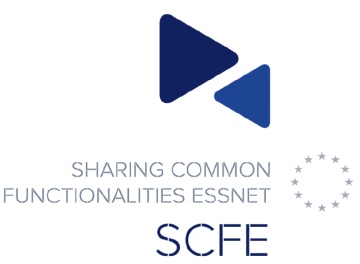 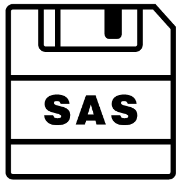 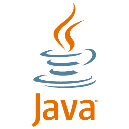 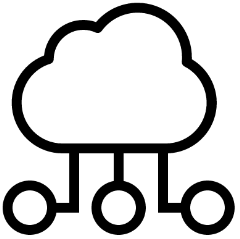 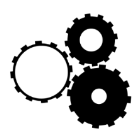 CSPA Adapter
XML
?
?
?
Seasonal Adjustment Workflow
[Speaker Notes: One of the challenges is where exactly to insert the service into the already existing and also complex workflow. Of course there is already the invocation of the formerly used method, X12 Arima.
But the code of the workflow has grown historically and can thus be hard to understand for programmers not involved in this specific field of methodology.  
Furthermore, as explained previously, there are different data formats involved which hampers a „plug & play“ usage of the service. Datasets have to be transformed first in order to make them work with the web-service. This is achieved using so-called „CSPA adapters“ which will produce standardized CSPA-compliant data, suited for this particular use-case.
For example, if we want to input a SAS dataset, the adapter can be realized in JAVA producing a valid XML dataset for the Webservice to work with.
Due to the absence of (international) data-standards in the past, it can be rather difficult to exchange certain building-blocks of old monolitic processes without having them fall apart.]